Componentes: Amanda Monalisa; Fernanda Z.; Flaviana; Ruth Nayara;
Simple PastVerbos  Irregulares
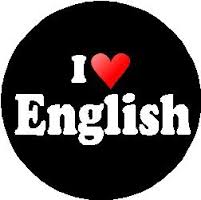 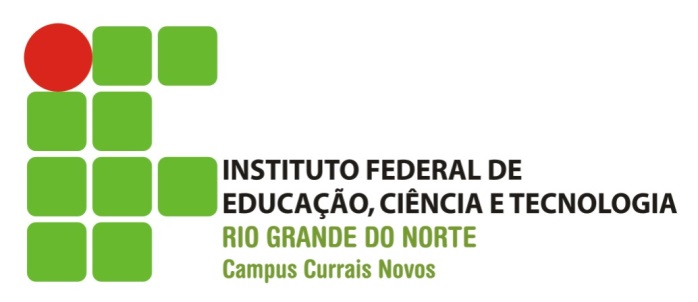 Simple Past - Passado Simples
1- O Simple Past descreve uma ação que já ocorreu e que não ocorre mais. A ação teve início e fim no passado. No Simple Past o verbo não é flexionado em nenhuma pessoa, repetindo-se em todas elas (exceto be).
     Exemplo: I lived in New York for three years
                      João lived in Europe from 1989 to 1995
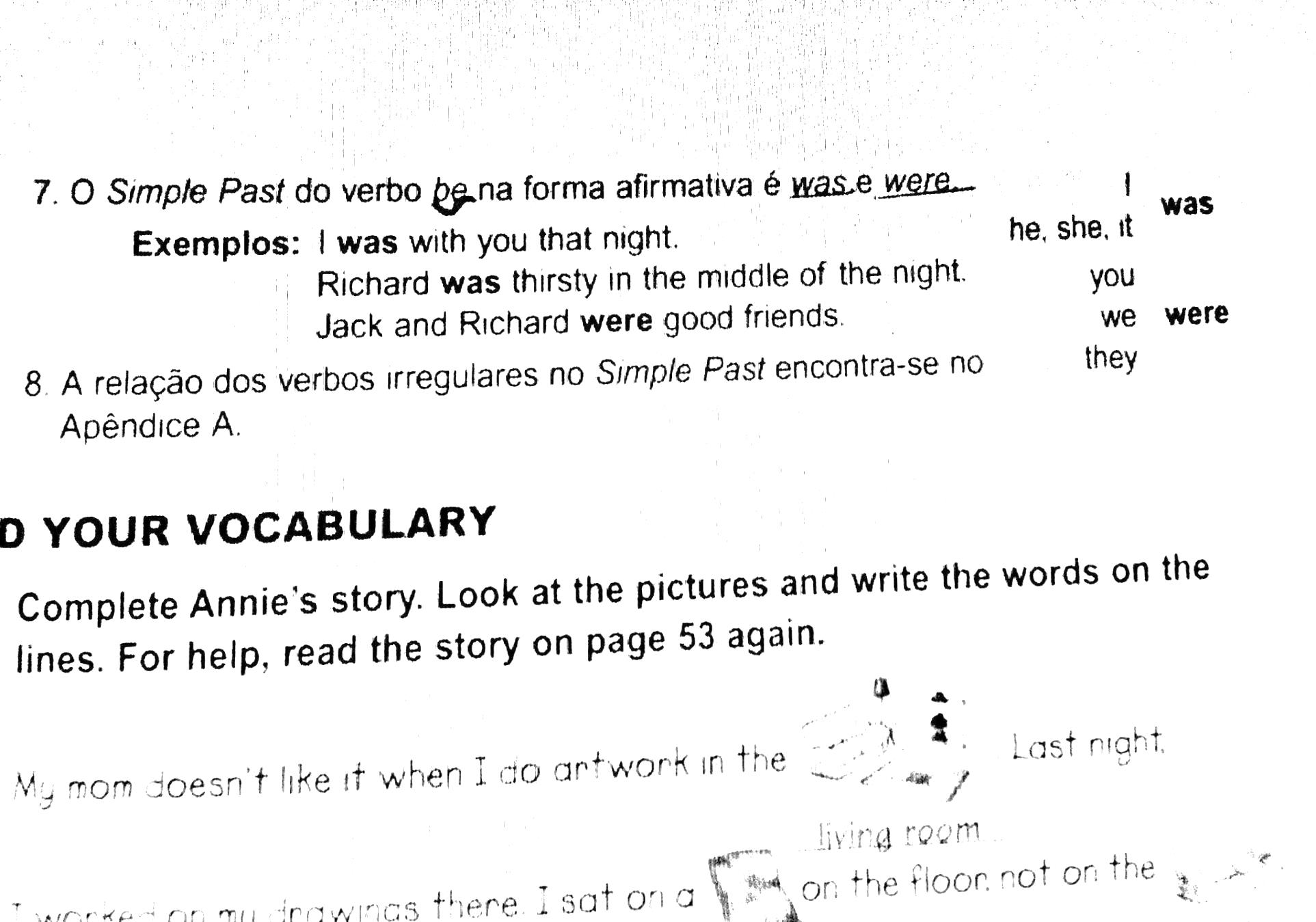 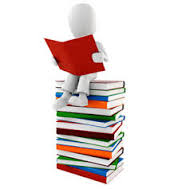 Verbos Irregulares
Para formar frases afirmativas em inglês no Simple Past ou Passado Simples com verbos irregulares é preciso consultar uma tabela de verbos irregulares e, de preferência, memorizá-los.
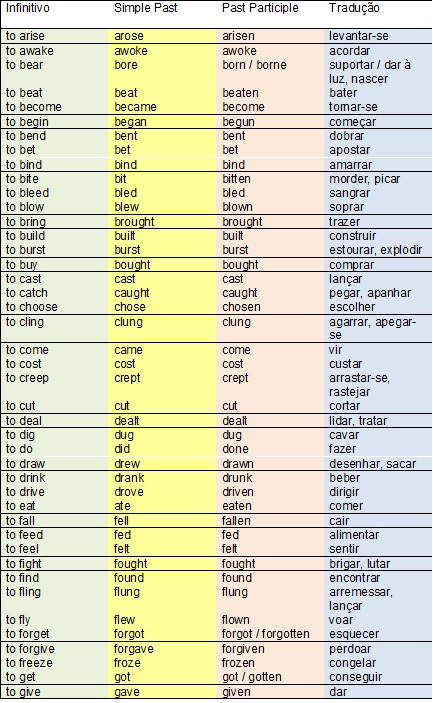 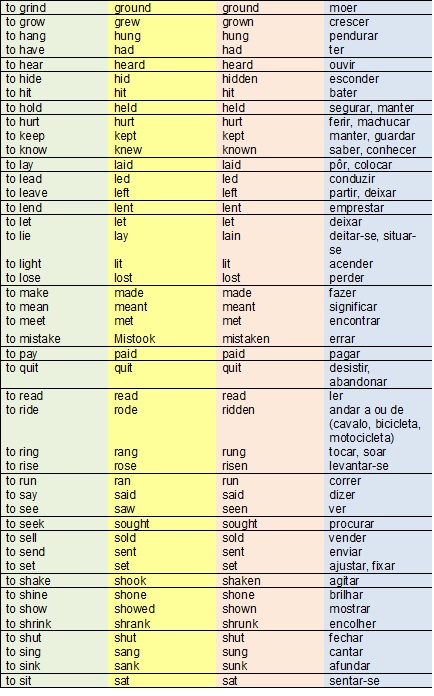 Referências
http://www.solinguainglesa.com.br/conteudo/verbtohave2.php
http://www.qieducacao.com/2013/03/simple-past-ou-passado-simples-verbos.html